ФАРМАЦЕВТИЧЕСКИЙ             РЕЕСТР ЕАПВ: новый механизм защиты прав патентовладельцев
ФАРМАЦЕВТИЧЕСКИЙ РЕЕСТР ЕАПВ
Консолидированная база данных по евразийским патентам, относящимся к фармакологически активным веществам, которым присвоено международное непатентованное наименование (МНН)
Систематизировано по МНН
Связь с
Реестром евразийских патентов 
Евразийским сервером публикаций
Возможность поиска по: 
МНН 
номеру патента 
наименованию патентовладельца
ИНФОРМАЦИОННО-ПОИСКОВЫЙ РЕСУРС
ОТКРЫТЫЙ  ДОСТУП
Для широкого круга заинтересованных лиц,  
связанных с производством, регистрацией и оборотом лекарственных препаратов на территории государств-участников Евразийской патентной конвенции (ЕАПК)
[Speaker Notes: 1 марта 2021 г. был запущен Фармреестр ЕАПВ, представляющий собой уникальный информационный ресурс, объединяющий воедино сведения об евразийских патентах, охраняющих фармакологически активные вещества, о правовом статусе этих патентов на территории всех 8 государств-участников Конвенции, а также о зарегистрированных лекарственных препаратах на основе охраняемых евразийскими патентами действующих веществ.
	Фармреестр ЕАПВ является совершенно новым в нашем регионе механизмом защиты прав патентовладельцев – разработчиков действующих веществ, поскольку предоставляет достоверную и актуальную информацию о наличии патентных прав на то или иное действующее вещество. 
	Фармреестр ЕАПВ общедоступен на бесплатной основе; размещенная в нем информация может быть полезна для широкого круга заинтересованных лиц - от разработчиков генериков и воспроизведенных лекарственных средств до лиц, задействованных в регистрации и обороте лекарственных средств на территории всех государств евразийского региона.]
ФАРМАЦЕВТИЧЕСКИЙ РЕЕСТР ЕАПВ
Евразийские патенты, относящиеся к фармакологически активным       
 веществам (ФАВ):

Фармакологически активные продукты
химические соединения
биотехнологические продукты (антитела)
комбинации  			
Способы получения ФАВ
Медицинские применения ФАВ
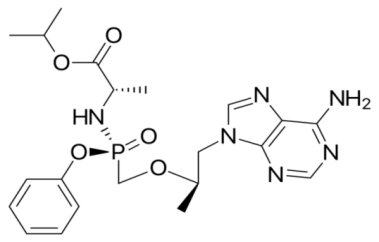 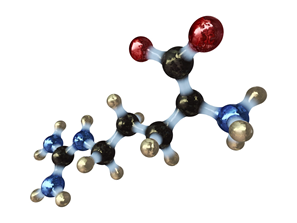 [Speaker Notes: Какие же патенты включены в Фармреестр?
	Как видим, реестр включает фармакологически активные вещества как химической, так и биотехнологической природы, новые комбинации действующих веществ, а также способы их получения и медицинские применения этих веществ.
	Таким широким охватом включенных в реестр патентов мы решали задачу предоставления наиболее полной информации о наличии патентных прав в отношении того или иного действующего вещества.]
ФАРМАЦЕВТИЧЕСКИЙ РЕЕСТР ЕАПВ
Включает сведения:
евразийские патенты, сгруппированные по МНН / комбинации МНН
правовой статус евразийских патентов в 8 государствах-участниках ЕАПК
дата истечения срока действия патента
действует / не действует на территории каждого государства
прямой выход на Реестр евразийских патентов для полных сведений о правовом статусе
продление срока действия евразийских патентов 
регистрации лекарственных препаратов в государствах-участниках ЕАПК
зарегистрированные лицензионные договоры
[Speaker Notes: Если говорить о составе сведений, размещенных в Фармреестре, то это  (далее перечень по слайду).
Хотелось бы отдельно отметить, что Фармреестр связан напрямую с Реестром евразийских патентов, что дает возможность получения полной информации о правовом статусе патента, прямой доступ к описанию изобретения к патенту, сведениям об оспаривании патента на территориях государств-ЕАПК, о зарегистрированных лицензионных договорах, в том числе по принудительным лицензиям, и о разрешениях Правительств об использовании изобретений без согласия патентовладельца.]
СОДЕРЖАНИЕ ФАРМРЕЕСТРА ЕАПВ
По состоянию на 1 апреля 2022:

296 евразийских патентов
201 МНН (комбинаций МНН)
336 зарегистрированных лекарственных препаратов
[Speaker Notes: На сегодняшний день Фармреестр ЕАПВ включает (далее сведения по слайду)]
ФОРМИРОВАНИЕ ФАРМРЕЕСТРА ЕАПВ
ФАРМРЕЕСТР ЕАПВ
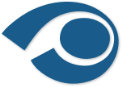 Внутренние источники
Ходатайства патентовладельцев
Внешние источники
продление срока действия патентов
PAT-INFORMED
MedsPaL
Национальные реестры / сведения о национальных патентах
[Speaker Notes: Фармреестр ЕАПВ формируется на основе ходатайства патентовладельца, а также вносятся патенты, в отношении которых были осуществлено продление срока действия евразийского патента. т.е. это патенты, в отношении которых имеются зарегистрированные лекарственные препараты. Изначально при наполнении Фармреестра дополнительно использовались сведения из таких специализированных баз данных, как PAT-INFORMED  и MedsPal.
	Включение в Фармреестр сведений, в том числе по ходатайствам патентовладельцев, осуществляется на бесплатной основе. 
Одной из возможностей расширения функционала Фармреестра ЕАПВ может стать включение в него сведений о национальных патентах.  РФ уже имеет тестовый вариант своего Фармреестра, мы сейчас рассматриваем заинтересованность других государств региона в создании своих национальных фармреестров либо во взаимодействии с ними по наполнению Фармреестра ЕАПВ сведениями о национальных патентах.  
	На данный момент Фармреестр ЕАПВ носит сугубо информационный характер и не имеет закрепленного правового статуса, который бы придал официальный статус размещенной в нем информации – думаем, что это одна из основных задач, которая стоит перед нами в части расширения функционала фармреестра. Этот вопрос приобретает актуальность в свете уже действующих Единых правил регистрации лекарственных средств в государствах – членах ЕАЭС и здесь потребуется совместная работа стран нашего региона и ЕАЭК.]
БЛАГОДАРЮ завнИМАНИЕ !